SOAR
Surgical Outcomes &
Applied Research
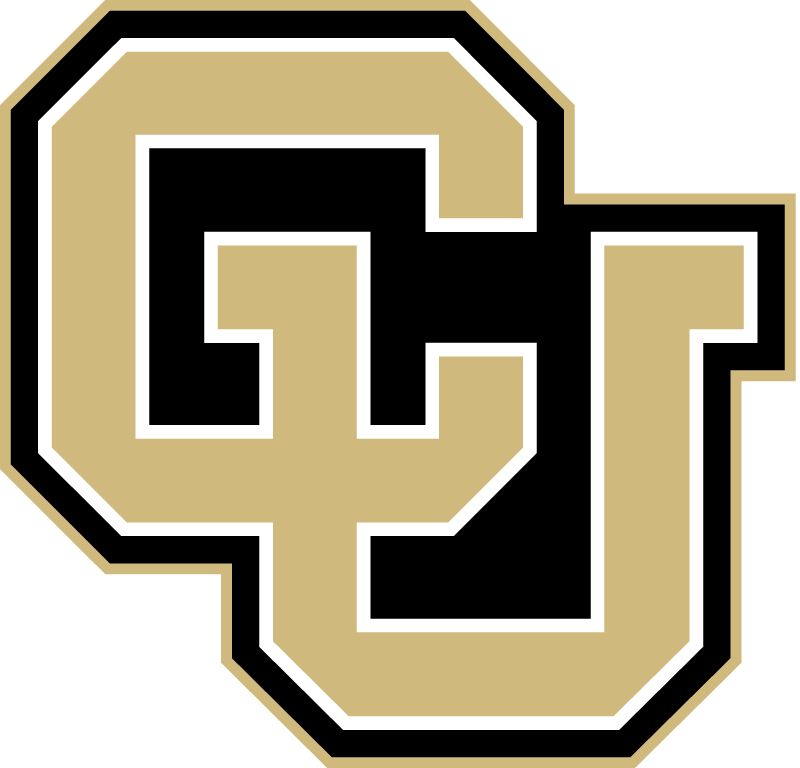 Use of the novel SURPAS tool to Assist Informed Consent Improves Patient Satisfaction and Surgeon Efficiency
Conclusions
The Surgical Risk Preoperative Assessment System (SURPAS) tool improved the informed consent process for patients compared to the “routine” process
Background
The SURPAS tool is an individualized risk prediction tool incorporated into the EHR with visual displays of common adverse surgical outcomes, and comparison to national outcomes

Study purpose: To determine the efficacy of use of the Surgical Risk Preoperative Assessment System (SURPAS) tool in assisting the surgical informed consent process when compared to different surgeons’ “routine” consent processes
Comfort Level: SURPAS provides preoperative surgical patients a level of comfort and understanding that current practice is unable to achieve
Efficiency: SURPAS increased surgeon efficiency - shortening of the amount of time spent on the informed consent discussion
Methods
Satisfaction: SURPAS increased patient satisfaction despite their perception it took less time to discuss consent
Ten Surgical Clinics and two patient cohorts identified
Findings
Demographics
193 Total Patients
Age, gender, ethnicity, and complexity of surgery similar across cohorts (p≥0.10) 
100 underwent the “routine” consent process
93 underwent SURPAS-guided consent
Patient Comfort level and Satisfaction 
Comfort Level 
75.3% of SURPAS pts reported the risk discussion made them more comfortable to have surgery vs 19.0% of Routine pts(p<0.0001) 
90.3% of SURPAS pts reported somewhat or greatly decreased anxiety vs 20.0% of routine
Satisfaction
100% of SURPAS pts were satisfied or very satisfied with the risk discussion vs. 88% of Routine pts (p<0.0001)
Time of Informed Consent
Surgeons Time Discussing Risk
Routine: 72.3% reported surgeons spent enough time discussing risks (p<0.0001)
SURPAS: 97.9% reported surgeons spent enough time discussing risk
Mean Time Spent on the Consent Process as Reported by Patients
Routine: 28 mins
SURPAS: 13 mins (p<0.0001)
(Patient responses were compared using Fisher’s exact test and the Cochran-Mantel-Haenszel test which accounts for patients clustered by surgeons)
Cohort 1
Cohort 2
Patients consented using the “routine” process
Patients consented using the SURPAS tool
Survey* employed to assess patient perception of informed consent process
Survey* employed to assess patient perception of informed consent process
*The same survey was employed across both cohorts and patients were gathered from the same 10 surgeon’s clinics
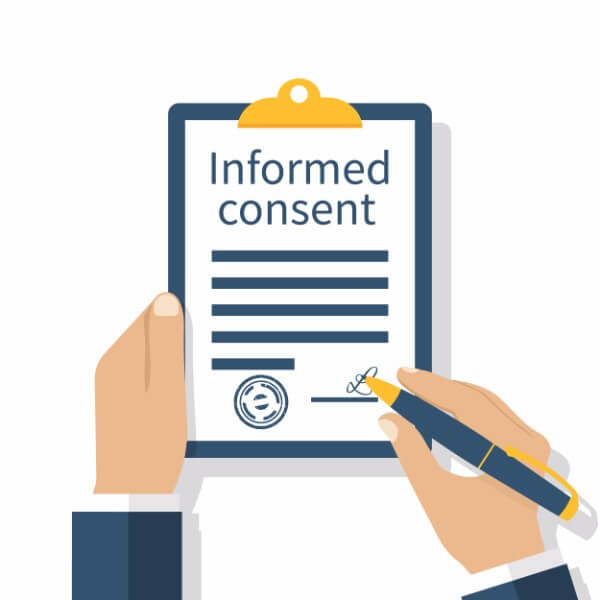 Brett M. Wiesen, BS, Michael R. Bronsert, PhD, MS, Davis M. Aasen, BS, Abhinav B. Singh, MD, Anne Lambert-Kerzner, PhD, MSPH, William G. Henderson, PhD, MPH, Karl E. Hammermeister, MD, Robert A. Meguid, MD, MPH,
Department of Surgery, University of Colorado School of Medicine, Aurora, CO